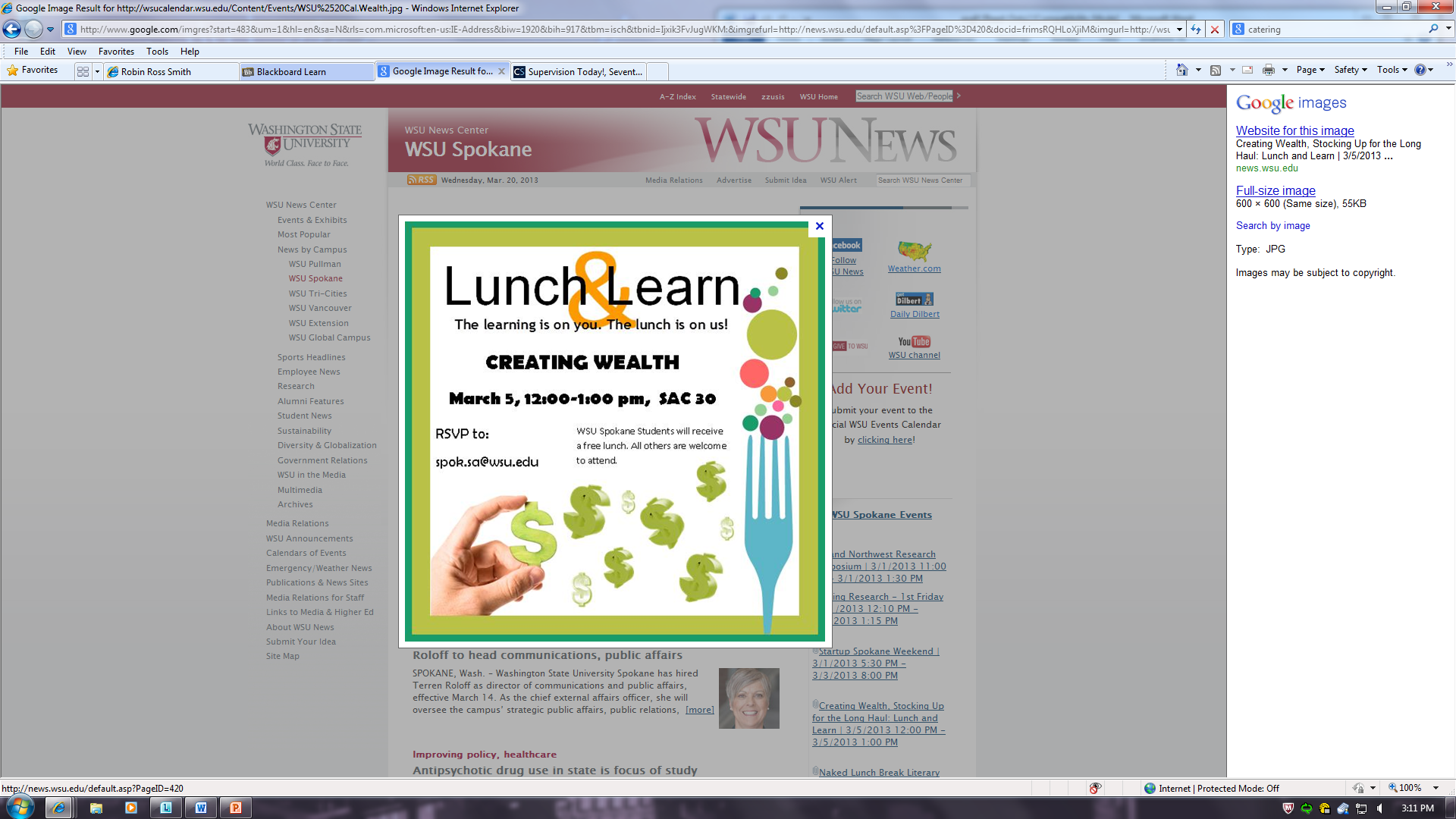 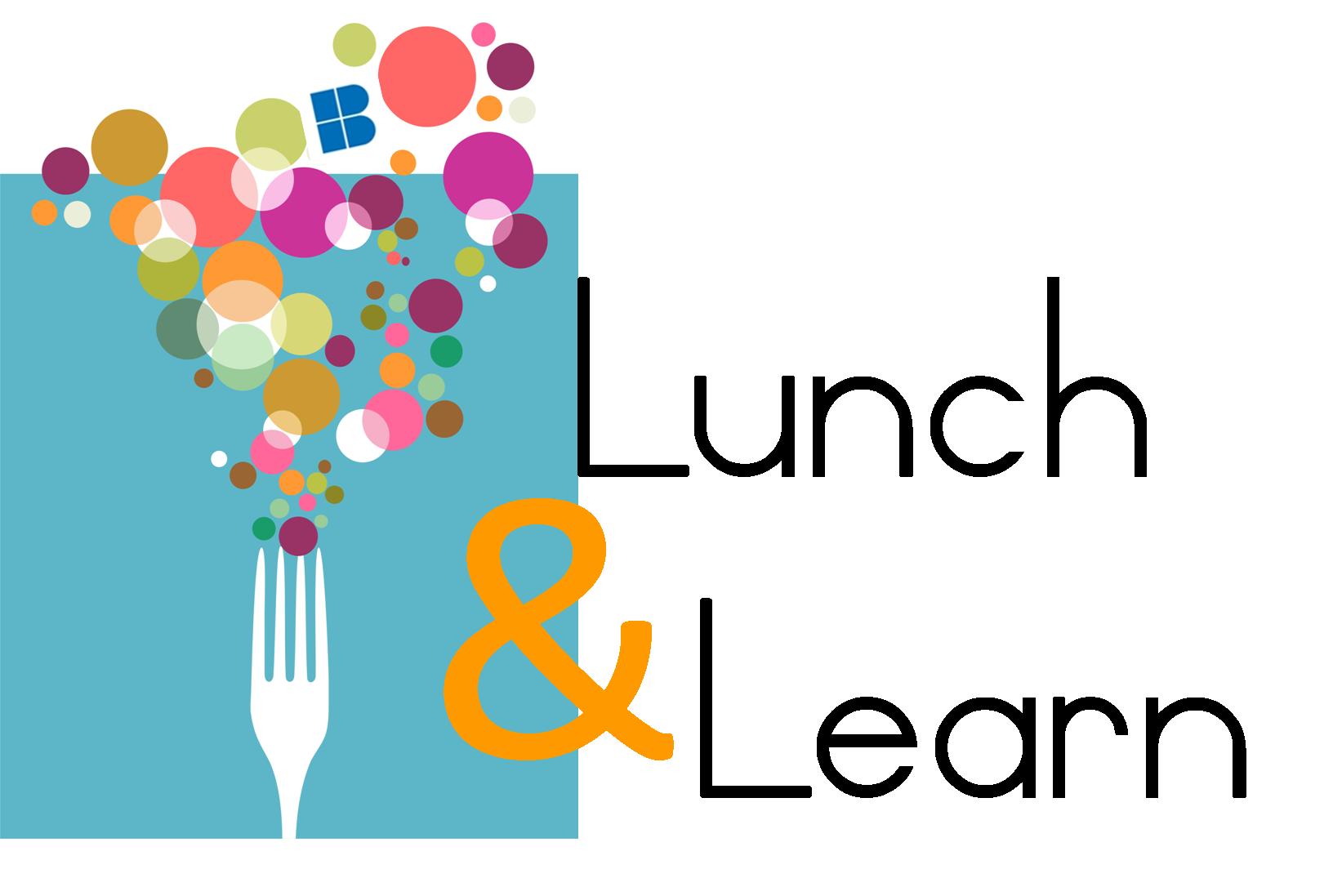 Wellness Wednesday Series
Wednesdays from 12-1pm, Lunch provided July 10, other weeks feel free to bring your lunch and join us
Wednesday July 10:
Energize and Enjoy
James Lynn, Webb Center

Wednesday July 17:
Summer Produce 101
Chesapeake, Webb Center

Wednesday July 24:
Snacking/On-The-Go Nutrition
Chesapeake, Webb Center

Wednesday July 31:
Stay Cool, Stay Healthy
Virginia Beach, Webb Center
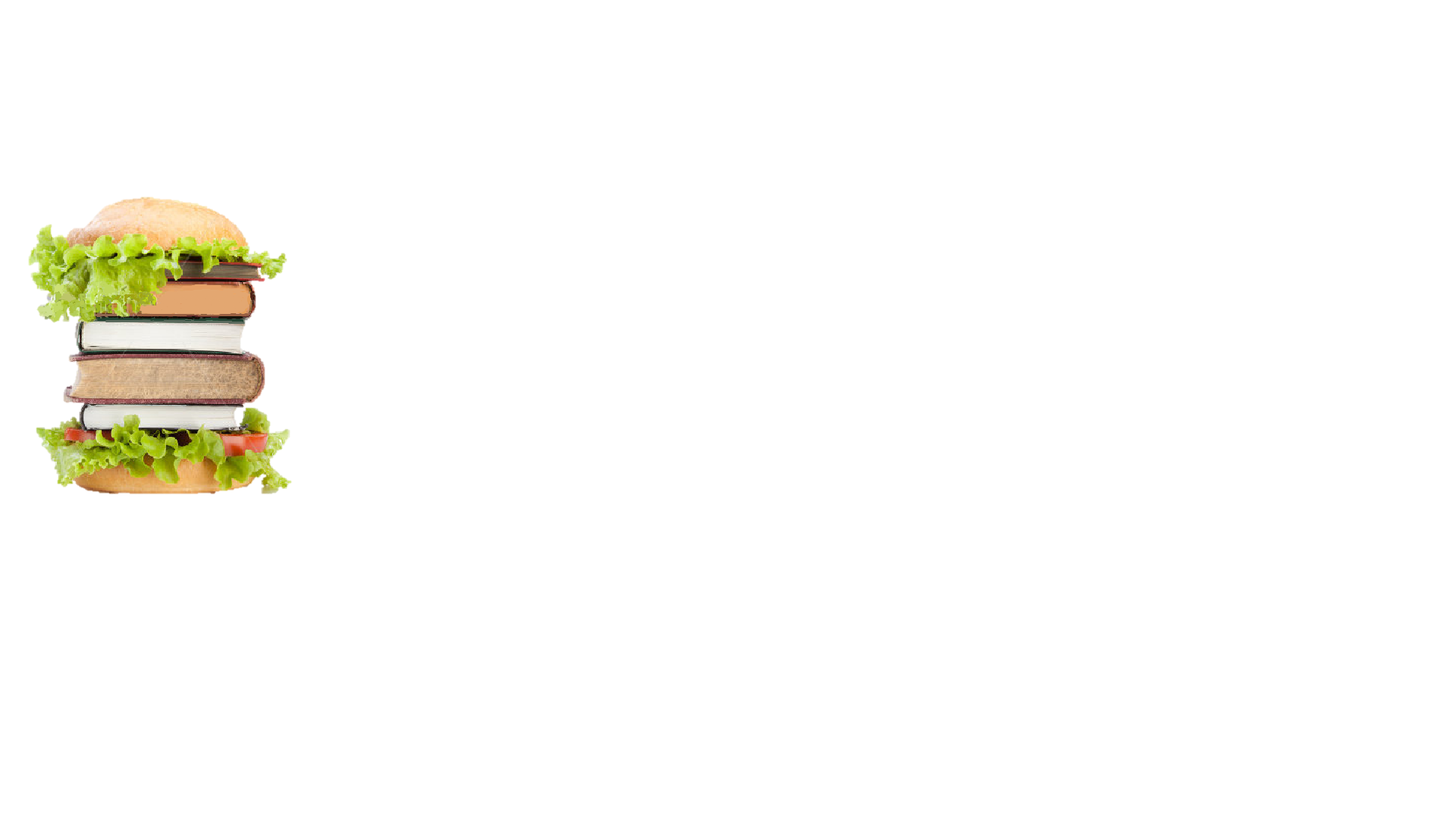 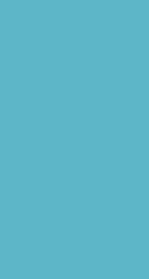 For more information please contact:
Angie Sutphin, MS, Registered Dietitian at asutphin@odu.edu
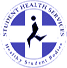 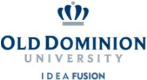